Institute of Economic Studies
Faculty of Social Sciences
Charles University in Prague
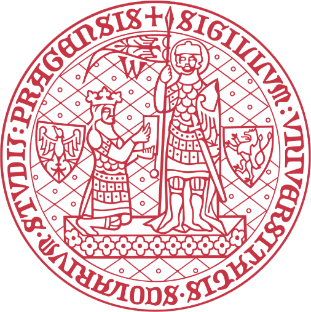 Lesson 10
Essentialsof futures trading
Financial markets instruments
[Speaker Notes: Ztlumené efekty: 2,3,4
Odstranit srážku kamionu: snímek 8, 1:33 – 1:45]
Spot contract
Spot (prompt) contract
In a spot contract all essential components of the deal – specification of contract details, payment, delivery – take place at present
A delay of up to two days between the transaction date and the payment (settlement) date is usually allowed in a spot transaction
Future spot contract
A future spot contract is a spot contract that will take place at a given future point of time
A fundamental disadvantage of this contract is the uncertainty about what future spot price will prevail at the moment of the future trade
The uncertainty about the paid future price can be removed by using forward and futures contracts
Essentials of futures trading
2
Forward contract
Forward contract
A forward contract separates the time when the deal is specified and a later time when it is executed
Specified terms: the size of the traded asset, the price at which the exchange will take place, the future date in which the exchange will take place
By negotiating the future price now, forward contracts eliminate price risk
Forward transactions are tailor-made, allowing the parties to negotiate their details in accordance with their business needs
Tailor-made deals suffer from low liquidity; termination of the contract or sale of the contract to a third party is impossible or costly
Low liquidity is reflected in higher credit risk; the loosing party has an incentive to renege on obligations that were previously agreed upon
Essentials of futures trading
3
Futures contract
Description
Futures contracts are highly standardized financial products traded on specialized exchanges (Eurex, London International Financial Futures and Options Exchange, Chicago Board of Trade, etc.)
Standardized specifications
Unit of trading, called an underlying asset
commodity futures: aluminium, barley, cattle, coffee, copper, cotton, crude oil, gold, palm oil, pork belly, potatoes, rice, silver, wool, etc.
financial futures: bonds, short-term deposit, foreign currency, stock index, etc.
Size of the contract; excessively large size discourages small investors and excessively small size increases transaction costs
Delivery date; usually four dates are available (March, June, September, December); contracts are referred to by their delivery month
Quotation of futures price and minimum price movement (called the tick)
Advantage of standardization
High liquidity – details of contracts are not the subject of negotiations, traders can only buy and sell at existing futures prices
Essentials of futures trading
4
Opening of futures contract
Terminology
The buyer of a contract is said to be long the contract and the seller of a contract is said to be short the contract
Open interest is the number of all long or all short open positions
Margin account
Initial margin is a prescribed amount that the long and the short have to deposit in their margin accounts each time they open a new futures position
IM is not a paid price; money in the margin account belong to traders
IM tends to be a fraction of the value of the trading asset that results in a substantial financial leverage (to be explained later)
Maintenance margin is a floor below which the balance in the margin account is not allowed to fall; it may otherwise happen due to marking to market daily changes (to be explained later)
Variation margin is an additional deposit in the margin account that prevents the margin balance from falling below the maintenance margin
Margin call is a notice issued by the exchange to top up the margin balance to a required level (it could be the maintenance or the initial margin)
If a margin call is not met, the exchange is entitled to close the position of a delinquent trader at their cost by a reverse trade
Essentials of futures trading
5
Marking to market
Description
Marking to market is an accounting procedure in which daily profits and losses resulting from changes in a futures price are recorded in the margin account
The futures buyer (the long) benefits from rising futures price, while the futures seller (the short) benefits from falling futures price
Total gain or loss over the holding period
Marking to market breaks down the total loss into incremental day-to-day losses, thereby reducing credit risk
6
Essentials of futures trading
Termination of futures contracts
Closing out
Closing out consists of taking out an offsetting positon prior to maturity
Closing out allows the trader to unwind an open position at any time, which is another important source of high liquidity of futures trading
A large majority of financial futures are terminated by closing out
Cash settlement
Contract is held to maturity and then terminated by a reverse trade; traders’ margin accounts are adjusted according to the final marking to market
Closing price used in the final marking to market is called exchange delivery settlement price (EDSP)
Cash settlement is used when physical delivery is impractical, abnormally costly or is required by the contract specification
Physical delivery
Rule-based process in which a short delivers the underlying asset to a long
Steps of physical delivery
A long notifies the exchange about the intention to take delivery
The exchange assigns a short to make delivery to the long
The short arranges delivery of an eligible asset
The exchange determines a final invoice amount
Essentials of futures trading
7
Futures basis and spread
Basis
Basis in futures trading denotes the difference between the spot and futures prices (the opposite convention is used in some markets)
Contango (negative basis)
Backwardation (positive basis)
Spread
Spread in futures trading denotes the difference between two futures prices; usually futures price of a later maturity (Y) is subtracted from futures price of an earlier maturity (X)
The opposite convention in defining the spread is used in some markets (an earlier maturity price is subtracted from a later maturity price)
Essentials of futures trading
8
Zero basis at delivery
Convergence of spot and futures prices
On delivery date the basis must be zero, otherwise arbitrage opportunities would exist
Exchange Delivery Settlement Price (EDSP)
EDSP is an average of individual spot prices prevailing at the delivery date that is calculated from quotes of selected financial institutions
Normal backwardation
The way of determining the EDSP ensures zero basis at delivery date
Normal contango
Patterns of convergence
Essentials of futures trading
9
Mechanics of futures hedge
Description of hedging strategy
If the long holds the futures contract until maturity, then they can buy the underlying asset at a know-in-advance opening price
Buyer’s net expenditure
Seller’s net revenue resulting from analogous trading strategy
Basis risk
Price uncertainty can be removed only at maturity when the basis is zero; prior to maturity the hedging strategy is exposed to basis risk
Basis risk means that the trader does not know the future size of the basis prior to maturity
Essentials of futures trading
10
Value of futures contract
Value at expiration
By analogy, the short can lock the value
Value before expiration
By analogy, the short can lock the present value
Value at inception
Essentials of futures trading
11
Elimination of counterparty risk
Direct relationship
Client L instructs their broker to buy and Client S instructs their broker to sell
Broker of client L
Broker of client S
Broker of client L
Broker of client S
Client S (Short)
Client S (Short)
Client L  (Long)
Client L  (Long)
Exchange
Brokers arrange a deal on behalf of their clients
Both clients are exposed to counterparty risk (damage caused by the default of the other side of an agreed upon transaction)
Interposing role of the Exchange
After brokers intermediate the deal, the exchange becomes the official counterparty to every transaction; it honours obligations of defaulted clients
The arrangement does not protect clients against default of their brokers
The arrangement increases clients’ security, which is another important source of high liquidity of futures trading
Essentials of futures trading
12
© O.D. Lecturing Legacy
See you in the next lecture
Essentials of futures trading
13